Computational nuclear physics in the next decade
David Dean
LACM-EFES-JUSTIPEN Workshop
24 February 2009
Million-fold increase in computing and data capabilities (ORNL)
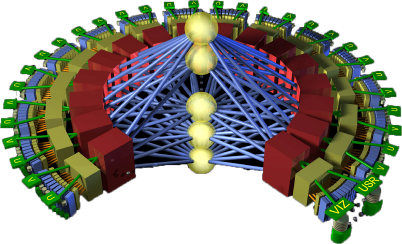 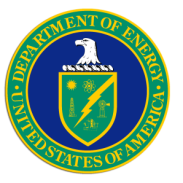 Cray “Baker”
8-core, dual-socket SMP 
1.4 PF
300 TB, 10 PB
2018
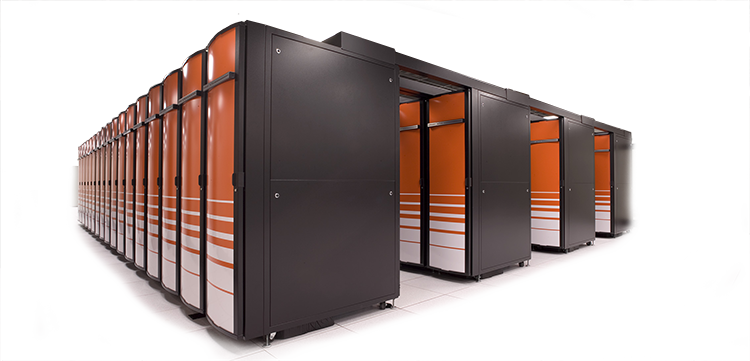 2015
Cray XT4 Quad-core
263 TF
62 TB, 1 PB
Future system1000 PF(1 EF)
2011
Cray XT4
119 TF
2009
Future system100–250 PF
Cray XT3 
Dual-core
54 TF
2008
DARPA HPCS 20 PF
2007
Cray “Baker”
8/12-core, dual-socket SMP 
~1 PF
100 TB, 2.5 PB
Cray X1
3 TF
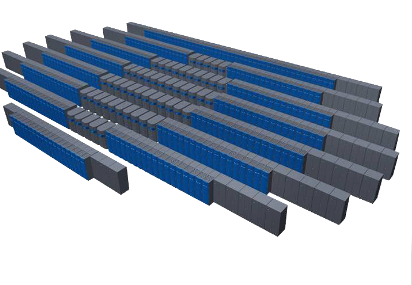 2006
Cray XT4
Quad-core
166 TF
18 TB, 0.3 PB
2005
2004
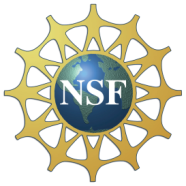 Cray XT3
Single-core
26 TF
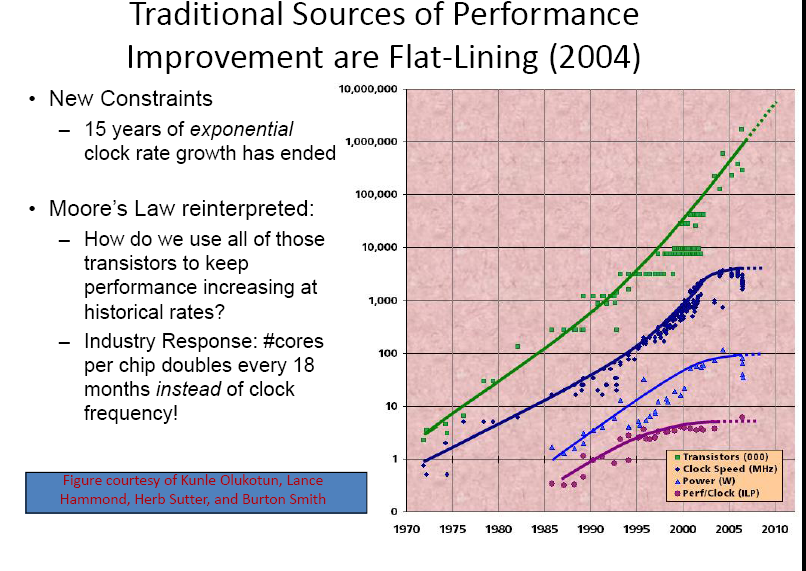 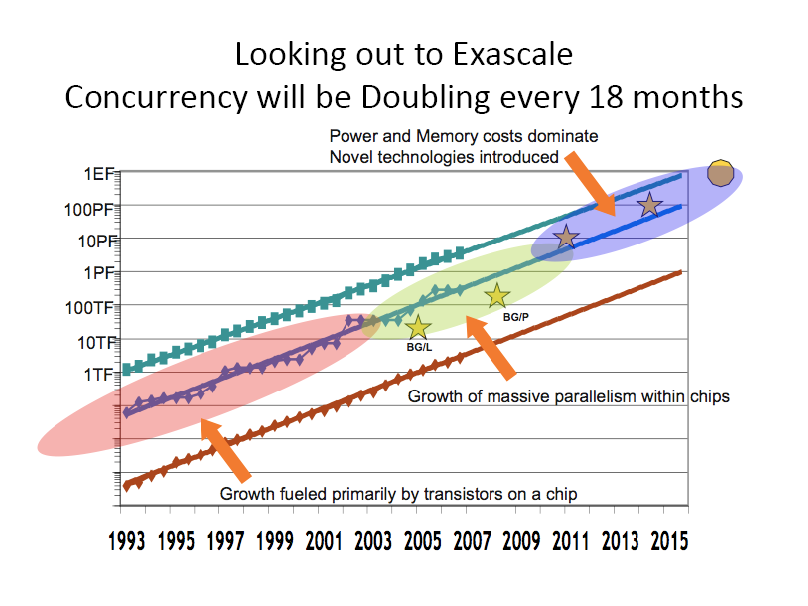 Scientific Grand Challenges Workshop Series
Enabling science communities to address scientific grand challenges through extreme scale computational science
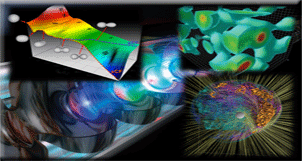 Workshop series: 
Climate Science
 High-Energy Physics
 Nuclear Physics
 Fusion Energy Sciences
 Nuclear Energy
 Biology
 Materials Science and Chemistry
26-28 January 2009, Washington, DC
109 participants; DOE/NSF/NNSA reps
The Nuclear Physics Workshop defined Priority Research Directions in 
 Nuclear Astrophysics
 Cold QCD and Nuclear Forces
 Nuclear Structure and Reactions
 Accelerator Physics
 Hot and Dense QCD
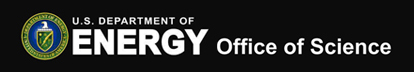 Nuclear 
Structure
QCD
Exa-scale computing will unify nuclear physics
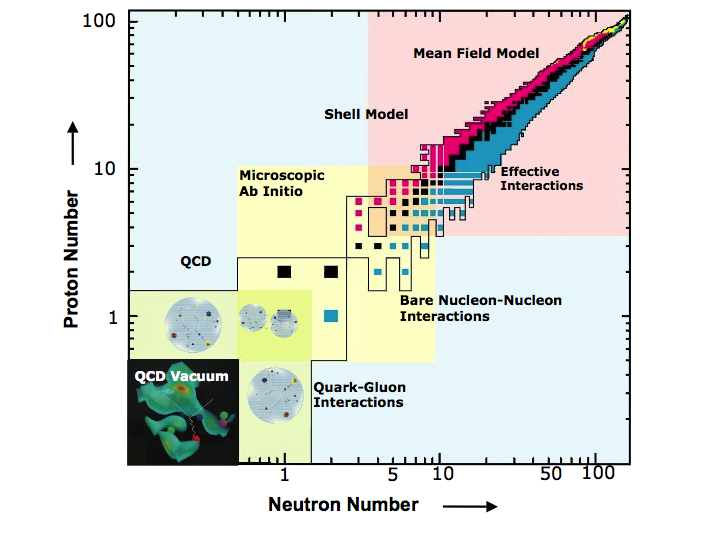 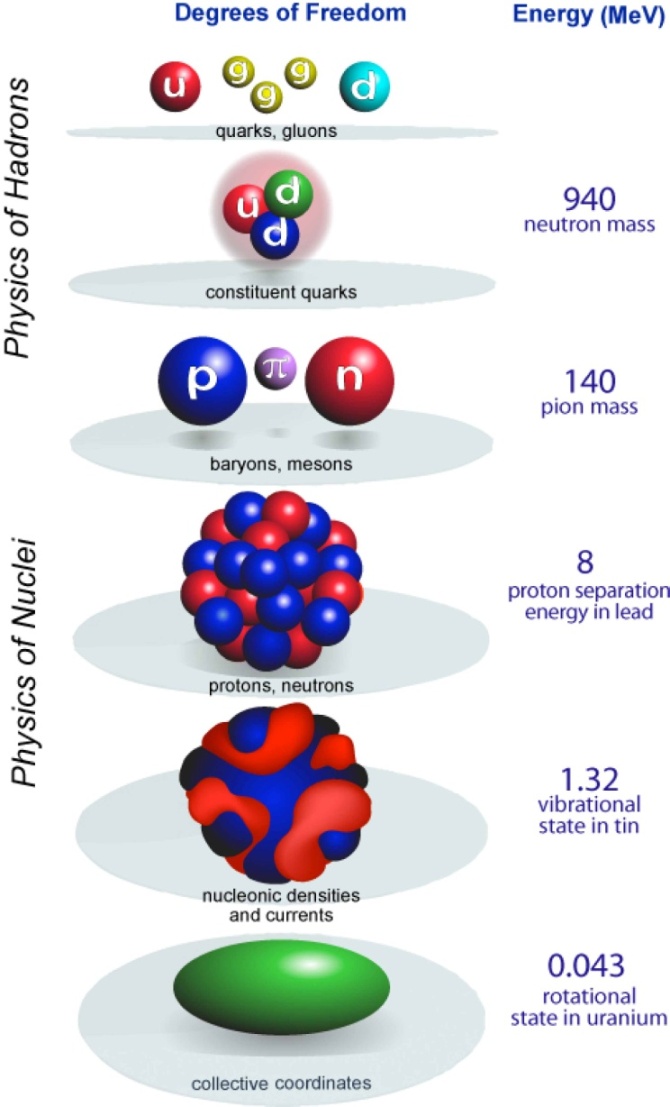 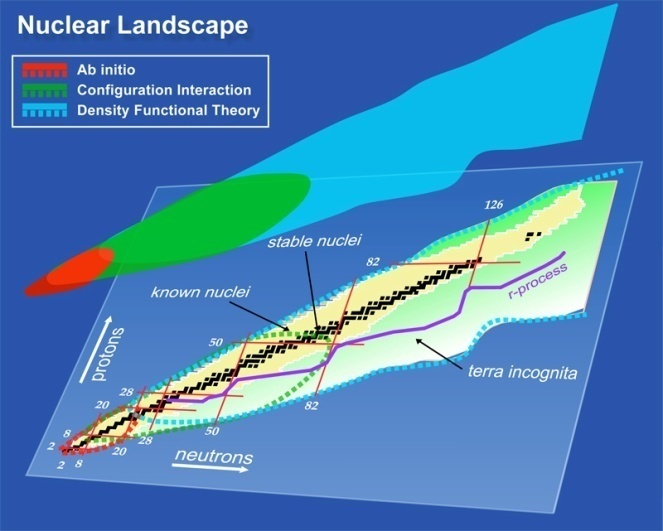 Applications in astrophysics, 
defense, energy, and medicine
Exa-scale computing will unify nuclear physics
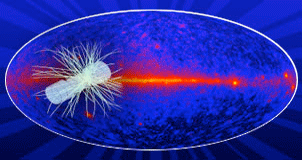 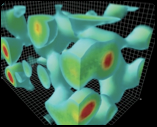 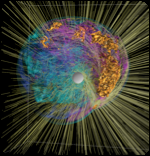 Cold QCD and
Nuclear Forces
Nuclear
Astrophysics
HEP
neutrino
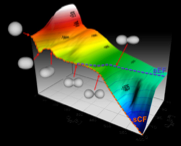 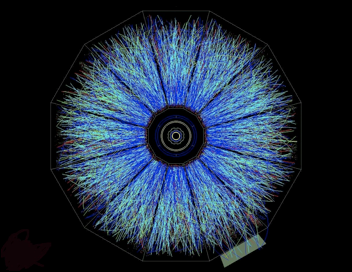 Equation of state of nuclear material?
Kaon (strange meson) Condensates?
Sigma (strange) Baryons?
Is SN1987A a black hole or a neutron star?
Nuclear Structure
and Reactions
Hot and Dense
QCD
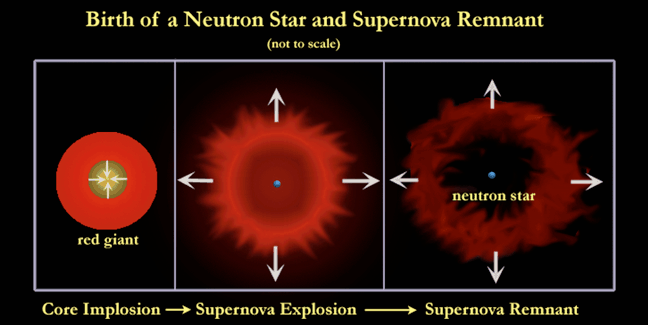 Nuclear Physics Requires Exascale Computing
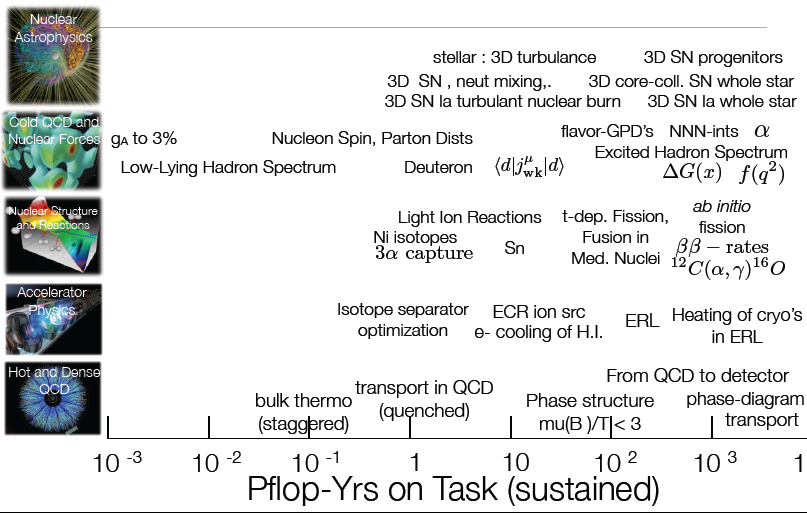 Other Observations
Extreme scale computing requires collaborations
Among domain specific scientists, applied mathematicians, and computer scientists
Some of the most interesting physics outcomes will be at the interfaces: 
QCD to forces to structure
structure and reactions with nuclear astrophysics
Opportunity to increase knowledge and leverage large investments in experimental facilities 
Technology breakthroughs must occur